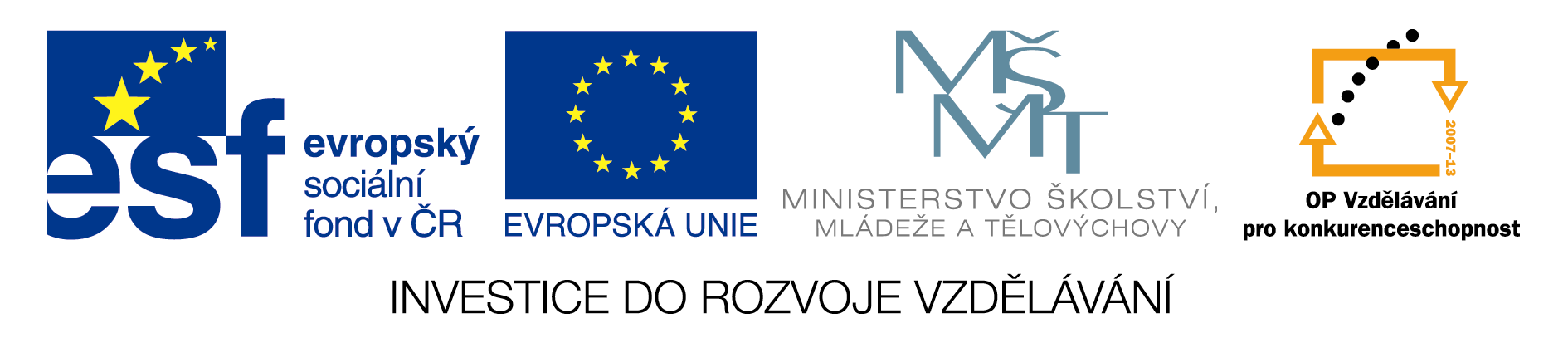 Přístav, kde je dobré zakotvit
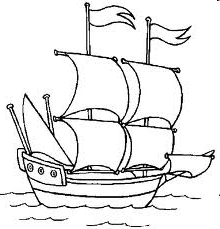 Přístav, kde je dobré zakotvit
reg.číslo: 		CZ.1.07/1.2.05/03.0011
operační program: 	Vzdělávání pro konkurenceschopnost
globální grant: 	Rovné příležitostí ve vzdělávání ve 				Středočeském kraji
číslo prioritní osy:	7.1
název prioritní osy: 	Počáteční vzdělávání
oblast podpory:	Rovné příležitosti dětí a žáků, včetně dětí a 			žáků se speciálními vzdělávacími potřebami
číslo výzvy: 		03
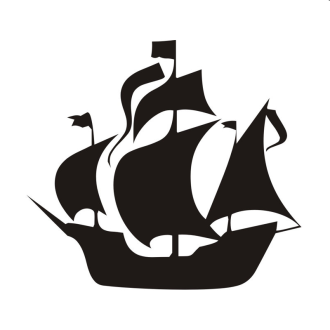 Přístav, kde je dobré zakotvit       Reg.č.: CZ.1.07/1.2.05/03.0011
Přístav, kde je dobré zakotvit
Spolufinancováno z Evropského sociálního fondu a státního rozpočtu České republiky
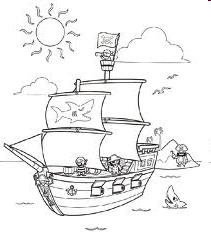 Přístav, kde je dobré zakotvit       Reg.č.: CZ.1.07/1.2.05/03.0011
Pro koho je projekt určen?
Pro žáky oborů:
Klempíř
Zedník 
Instalatér
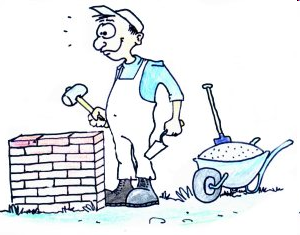 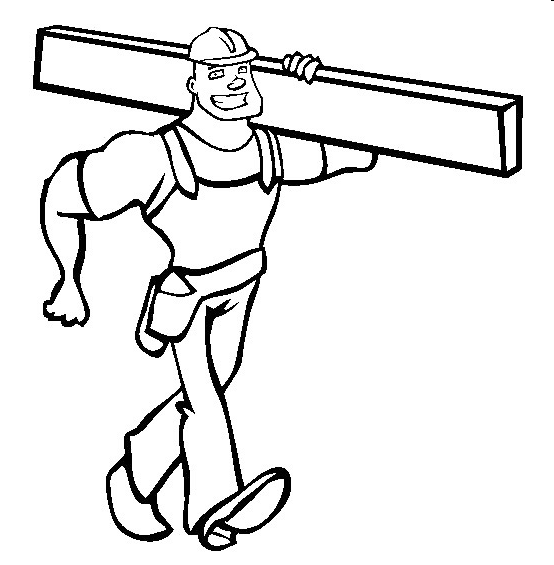 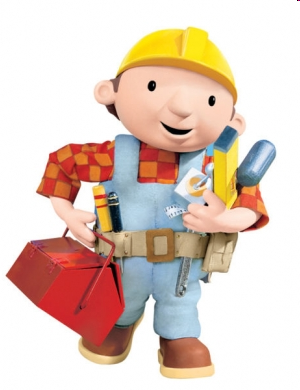 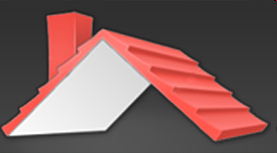 Přístav, kde je dobré zakotvit       Reg.č.: CZ.1.07/1.2.05/03.0011
Pro koho je projekt určen?
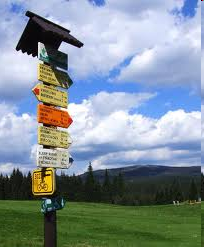 Pro žáky oborů:
Kadeřník
Kosmetické služby
Hotelnictví
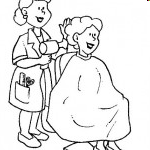 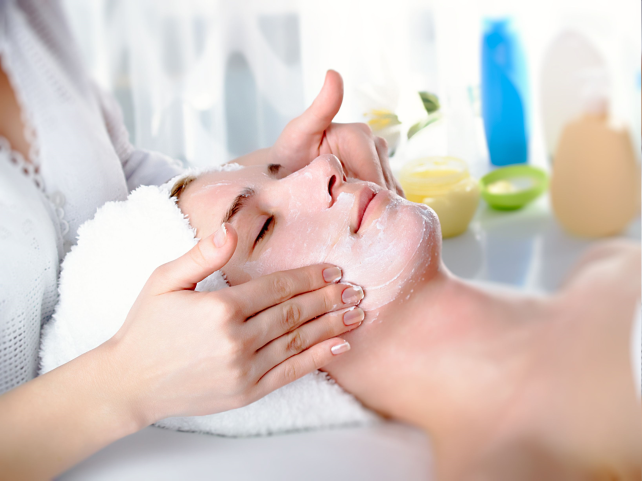 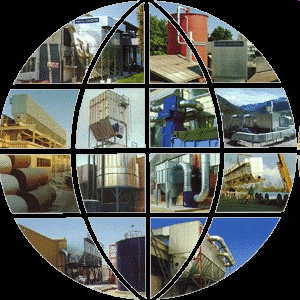 Přístav, kde je dobré zakotvit       Reg.č.: CZ.1.07/1.2.05/03.0011
Pro koho je projekt určen?
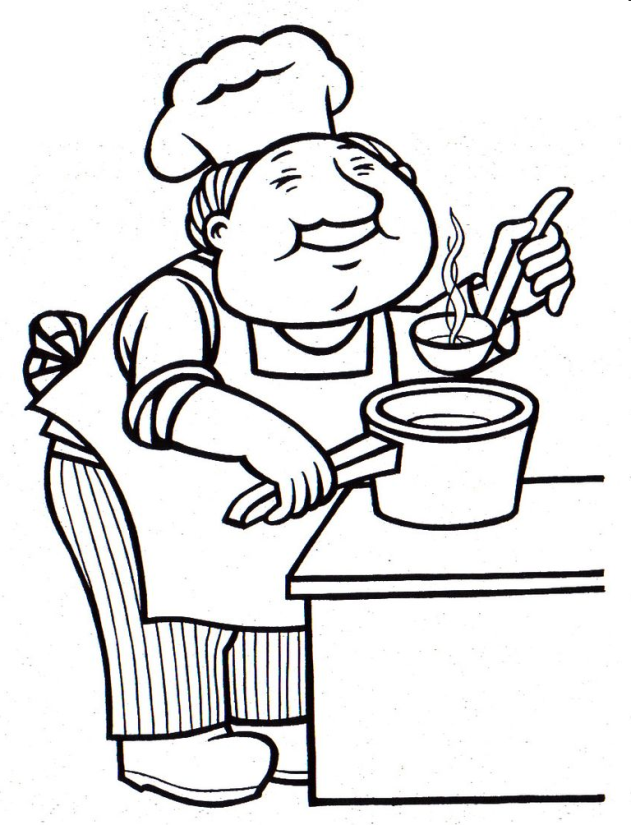 Pro žáky oborů:
Gastronomie
Operátor skladování
Kuchař -  číšník
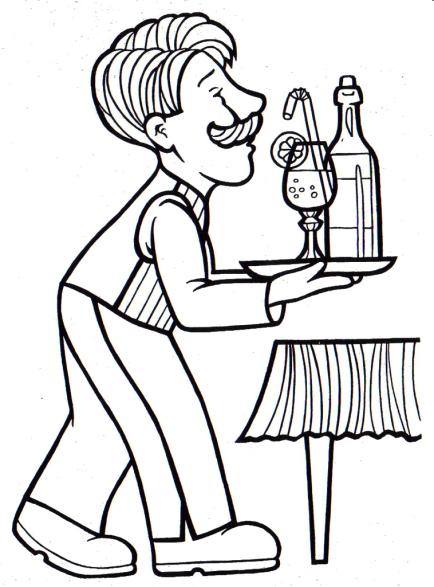 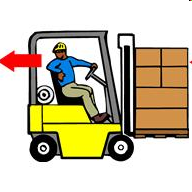 Přístav, kde je dobré zakotvit       Reg.č.: CZ.1.07/1.2.05/03.0011
Proč projekt vznikl?
potřeba motivovat žáky naší školy k dostudování jimi vybraného oboru vzdělání, aby nekončili na trhu práce jako nekvalifikovaná pracovní síla
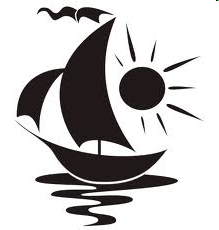 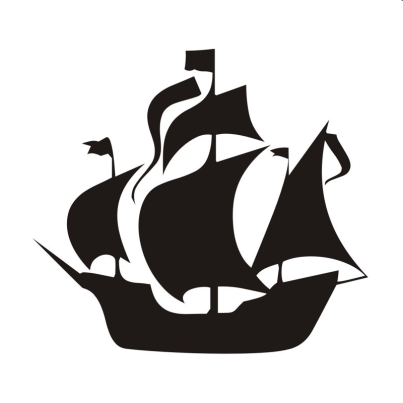 Přístav, kde je dobré zakotvit       Reg.č.: CZ.1.07/1.2.05/03.0011
Klíčové aktivity projektu
Vzdělávání pedagogů ve vyhledávání a komunikaci s problémovými žáky
Externí spolupráce s psychologem
Adaptační kurz
Motivační burzy firem
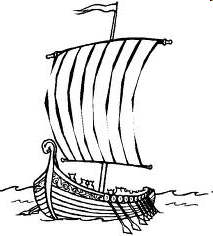 Přístav, kde je dobré zakotvit       Reg.č.: CZ.1.07/1.2.05/03.0011